The Mechanical Cryptographer(Tolerant Algebraic Side-Channel Attacks using pseudo-Boolean Solvers)
Yossi Oren
Technion Crypto Day, July 2012
Joint work with Mathieu Renauld, François-Xavier Standaert and Avishai Wool
1
[Speaker Notes: Only non-doctor, talk a bit different Only one equation on slide 18
Hand raising – transistor?  Flip flop (not shoes)?  AES?  Touched a scope?]
Plaintext
AES
Key
Ciphertext
Why is this so hard?
2
[Speaker Notes: AES is a well known block cipher – 256 bits in, 128 bits out.  What’s inside?  Simple bit operations.  Anything else goes in?  No quantum, no randomness, no pixie dust
Very fast - modern CPUs can do trillions of AES operations per second]
So why are block ciphers secure?
The ciphertext is a function of the plaintext and the key
The plaintext is a function of the ciphertext and the key
The key is a function of the plaintext and the ciphertext
Where’s the catch?
P
AES
K
C
3
[Speaker Notes: Key is not necessarily one-to-one and onto.  We can restrict or use multiple pairs of P+C]
So why are block ciphers secure?
The ciphertext is an efficiently representable function of the plaintext and the key
The key cannot be efficiently represented as a function of the plaintext and the ciphertext
Inefficiently representable functions take either a huge space or a long time to evaluate
4
[Speaker Notes: The reason – diffusion (who does it? ShiftRows+MixColumns), round structure
Time-memory tradeoff Hellman
What is an efficient representation?  Small program that takes a short time to run]
Set of m logical statements over n variables x1, …,xn
Solver
Satisfying assignment (or proof of unsatisfiability)
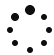 5
[Speaker Notes: Solvers are used in e.g. circuit verification, schedule planning, route planning
Example constraints: somebody has to give this class, a track can’t have two trains, interns need at least 6 hours of sleep per night, Dr. Cohen doesn’t work on Saturdays.]
Cryptanalysis with Solvers
Idea: Use solvers to perform cryptanalysis [MM ‘00]:
Given a description of a crypto algorithm and a set of plaintext and ciphertext pairs, find the cryptographic key
Result: Modern crypto is strong enough to resist solvers
Massacci and Marraro, Journal of Automated Reasoning 2000
6
[Speaker Notes: Resist solvers – the solving time is impractical
How solvers work – try a partial hypothesis, see if it works well add more variables, etc etc]
From Cryptanalysis to Power Analysis
Plaintext
Cryptanalysis:Given a description of a cryptographic algorithm and a set of plaintext and ciphertext pairs, find the cryptographic key
AES
Key
Ciphertext
7
[Speaker Notes: If the problem is hard, so engineers redefine the problem]
Plaintext
AES Device
AES
Key
Power Trace
Ciphertext
8
[Speaker Notes: What’s nice about the traces – low diffusion]
From Cryptanalysis to Power Analysis
Plaintext
Power Analysis:Given a description of a crypto device, plaintexts, ciphertexts and a set of power traces, find the cryptographic key
AES Device
AES
Key
Power Trace
Ciphertext
9
[Speaker Notes: Classical power analysis uses statistical methods with high data complexity.  Very interesting but not covered here.  Today we’ll talk about a low data complexity method.]
Theory of power analysis
Power consumption is variable
Different instructions ⇒ 		different power consumption
Different data ⇒ 		different power consumption
Analysing power consumption ⇒ 		learn about instructions and data
Reverse Engineering
Key Recovery
10
[Speaker Notes: Various ways of doing this: simple power analysis (e.g. for branching), DPA]
Power Consumption is Variable?
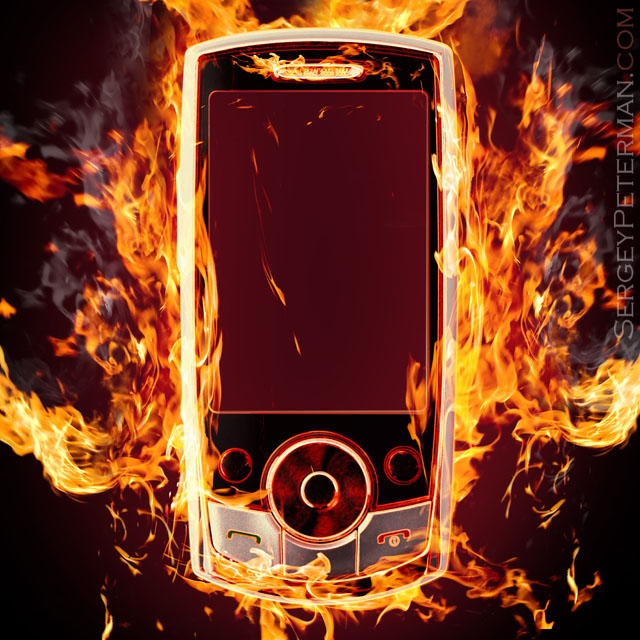 Photo credit: Sergey Peterman, http://sergeypeterman.com/en/portfolio/objects.html
[Speaker Notes: Used to be hard to believe before cellphones
Phone gets warmer, battery runs down
Why? Capacitors and transistors come from the physical form of the circuit]
Side-Channel Analysis with Solvers
Idea: Use solvers to perform side-channel analysis [PRR+ ’07 & RSV-C‘09]
Result: key can be recovered from side channel data if there are no errors in the side-channel trace
but…
Potlapally, Raghunathan, Ravi, Jha, Lee
IEEE Trans. VLSI 2007
Renauld, Standaert, Veyrat-CharvillonCHES 2009
12
The Harsh Reality of Power Analysis
Vdd
Electronic Noise
P1
C1
a
Output
Switching Noise
C2
N1
Power Trace
A
GND
Measurement Noise
[Speaker Notes: We process the power trace to create the formulas
We need to recover trace precisely
Noise adds imprecision]
The Information-Robustness Tradeoff
14
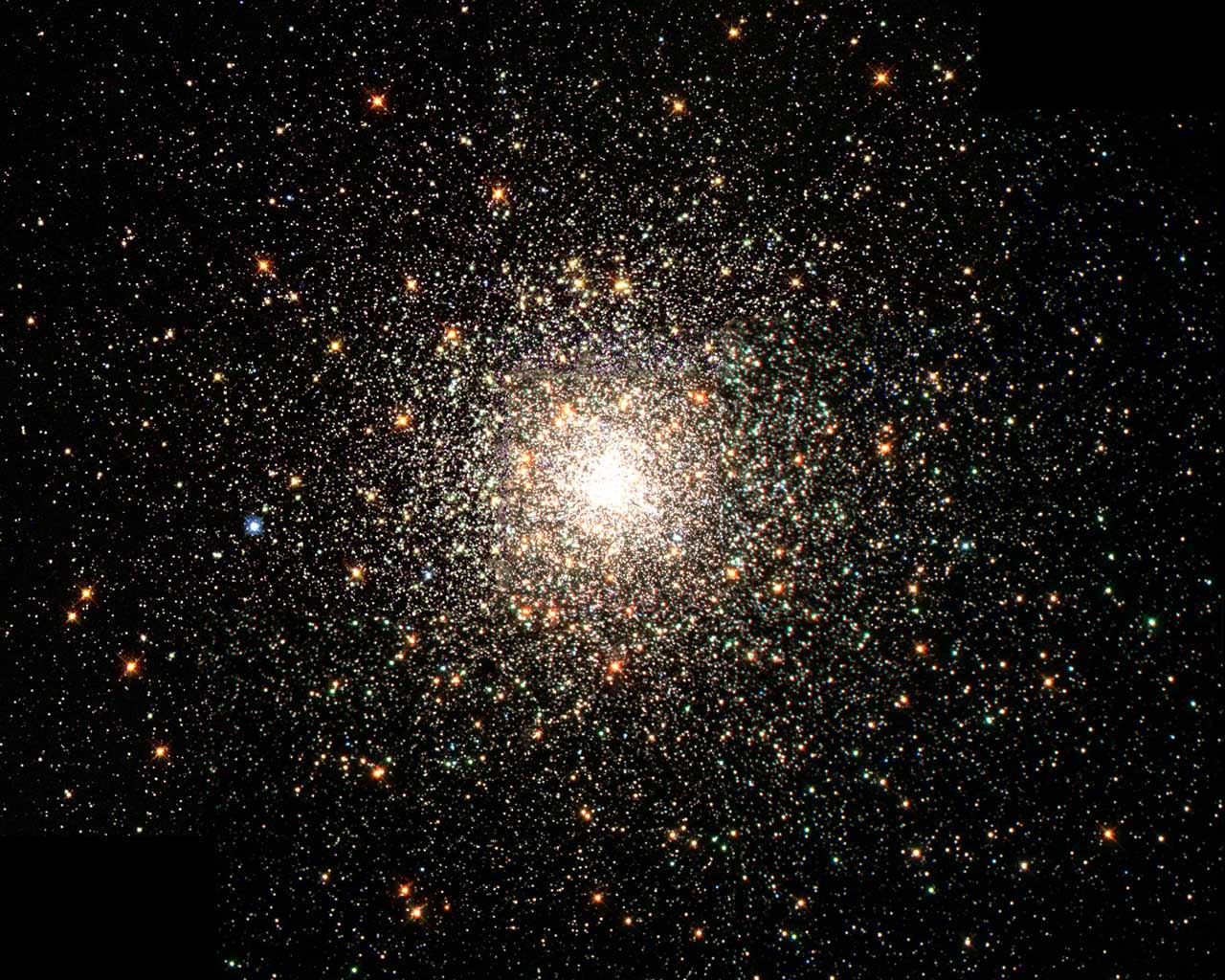 Measurement Space
Precise measurement
Actual measurement
Source: NASA / The Hubble Heritage Team / STScI / AURA
15
[Speaker Notes: Each axis is a different leak – we typ. Have hundreds
This is not the key – it’s the precise measurement]
The Harsh Reality of Power Analysis
The side channel traces have errors
Equation set with errors causes unsatisfiability
Compensating for errors causes intractability
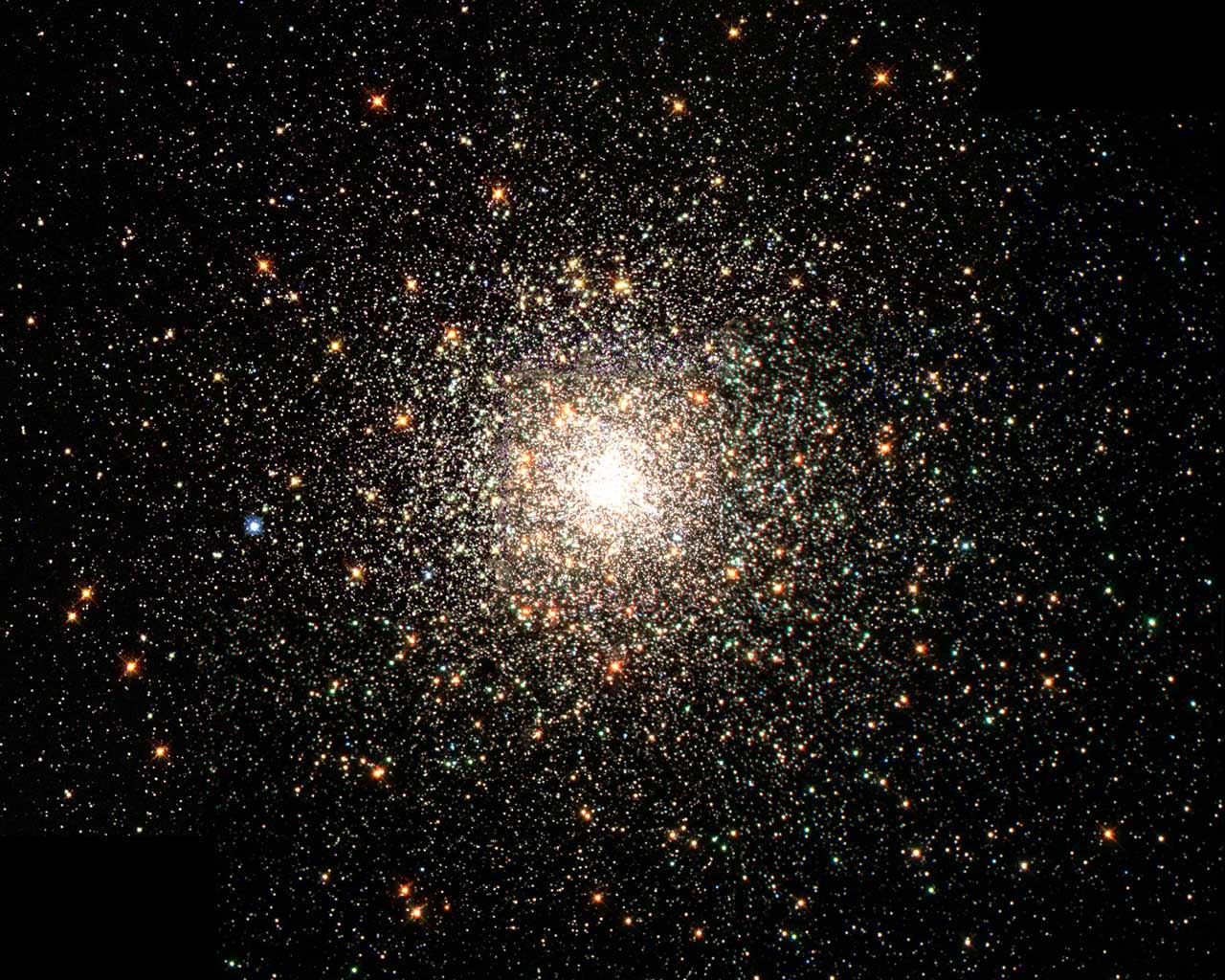 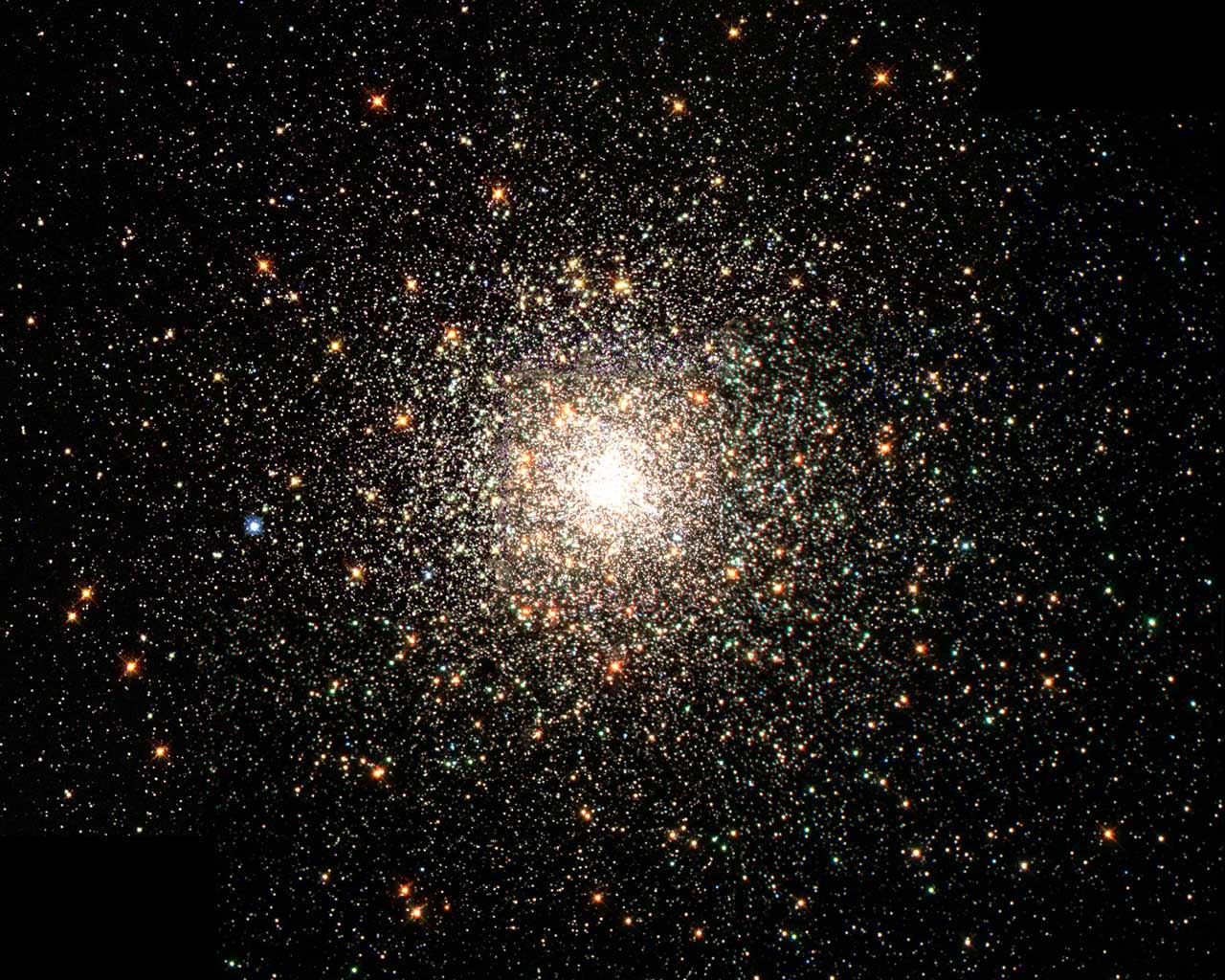 16
[Speaker Notes: “too much errors”
If the problem is hard, so engineers redefine the problem]
From solvers to optimizers
Goal function
Set of m logical statements over n variables x1, …,xn
Solver
Optimizer
Satisfying assignment
Optimal
Basic idea: Some mistakes are more expensive than others
In our context: Given a description of a crypto device, plaintexts, ciphertexts and a set of power traces, find the cryptographic key that minimizes the estimated error
[Speaker Notes: Optimizers are much slower than solvers
Introduce soft decoding – I can give a concrete “price” to every mistake I make, based on aposteriori probabilities]
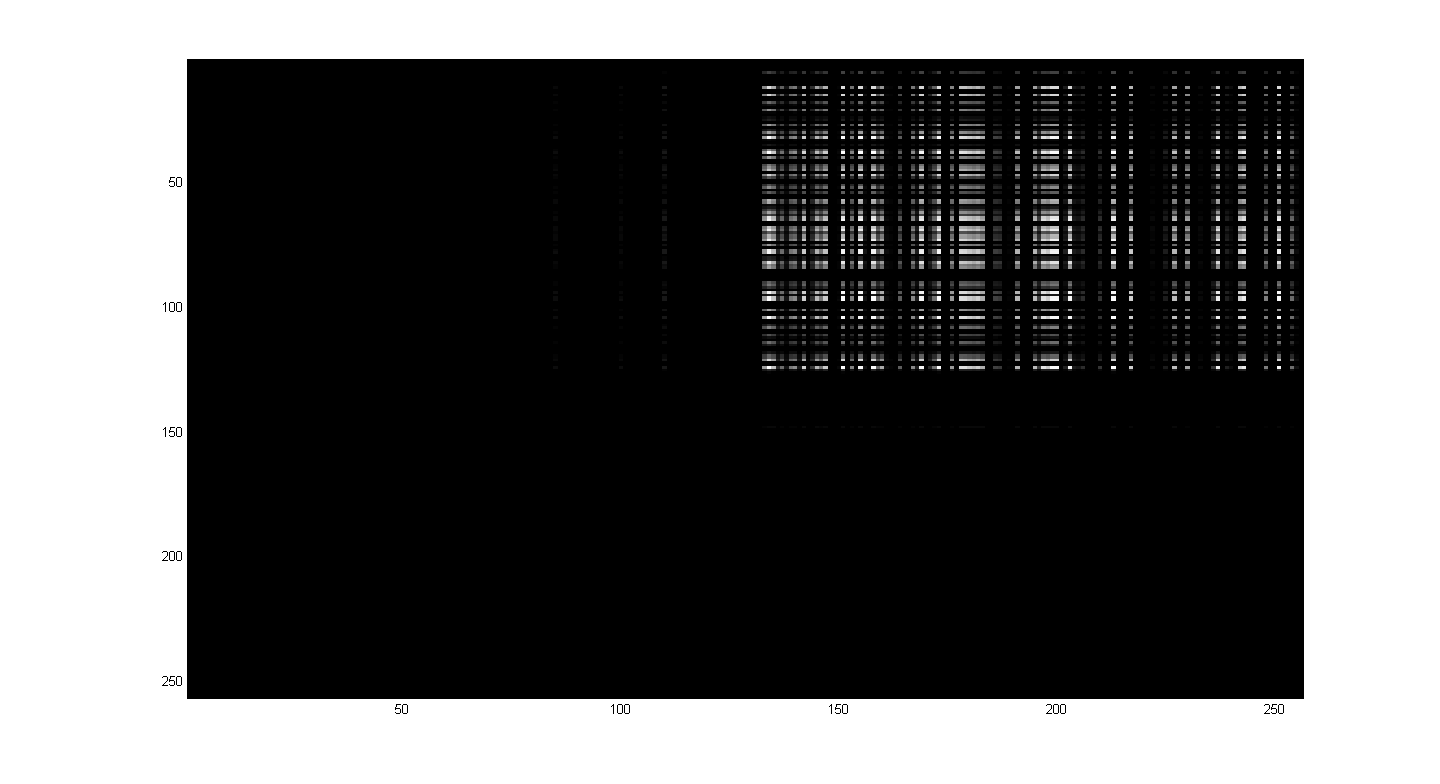 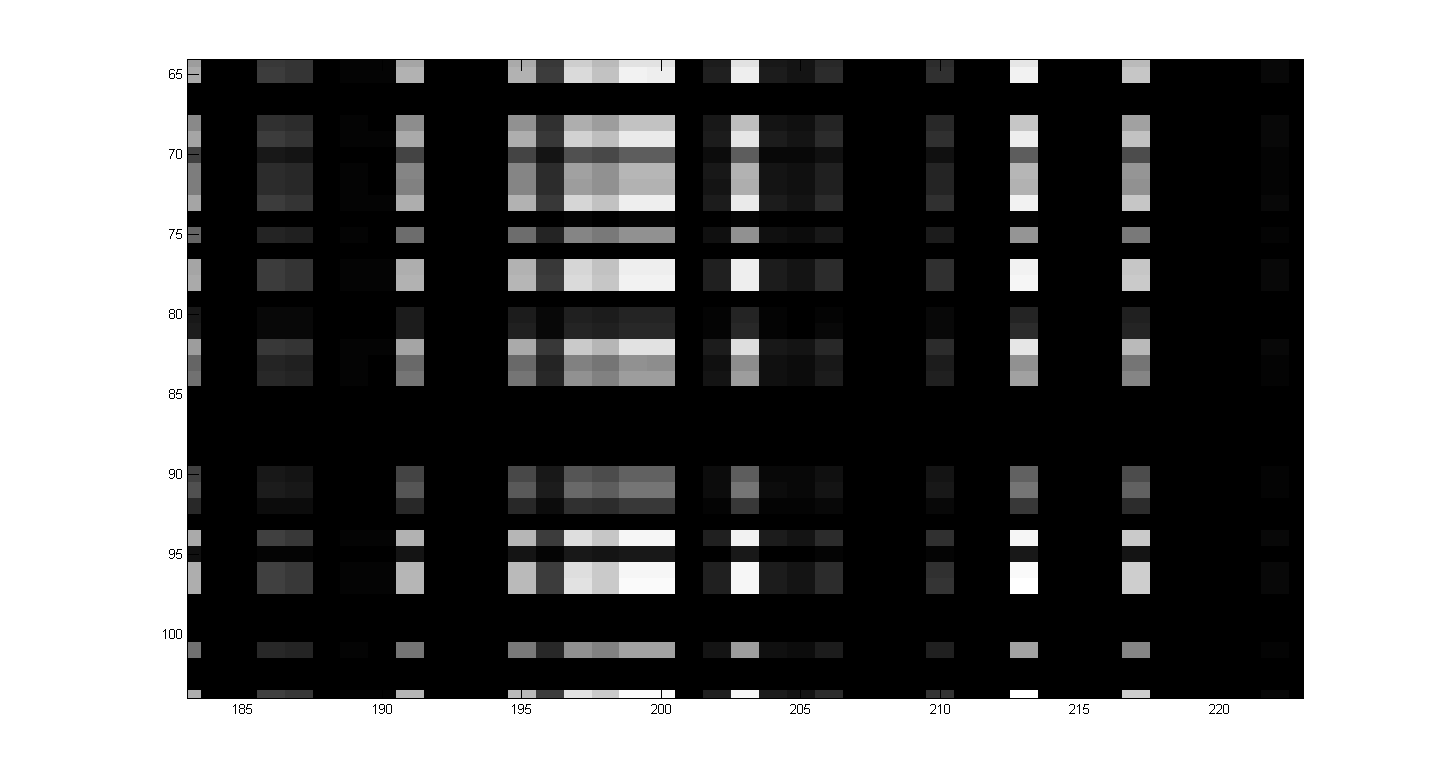 Measurement Space
Point is #680 most probable out of 65,536
18
[Speaker Notes: Uniform shape - iid]
Pseudo-Boolean Optimizers
Linear PBOPT:






(all coefficients are signed integers)
Non-linear PBOPT allows NL constraints
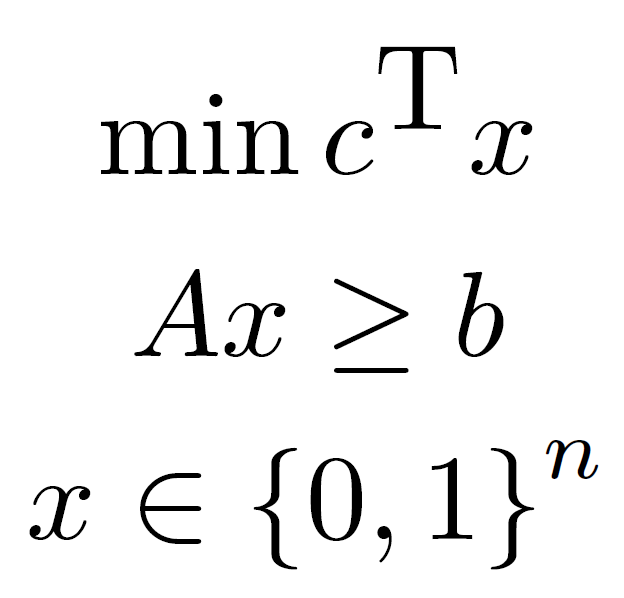 19
Sample OPB Instance
min: x1 +3 x2 + x3 ;

x1 +2 x2 + x3 >= 2 ;
20
[Speaker Notes: Pseudo-Boolean – variables are 0/1 but they accept algebraic operations]
PBOPT is Great for Side-Channels
The variables (=flipflops) are pseudo-Boolean
The constraints(=measurements) are integers
NL notation rich enough to represent arbitrary functions (such as XORs)
NOR: -out + ~x1~x2 = 0
 XOR: -out + x1 + x2 -2 x1x2 = 0
 Keeloq NLF:        -~out +x1x5 -x5 -x1x3 -x2x3 -x4 +x2x5        +x3x4 +x4x5 +x1x2x3 +x1x2x4 -2x1x2x5 +x1x3x5          -x1x4x5 = -1
21
PBOPT has a good goal function
Max product of aposteriori probabilities becomes min sum of log probabilities:
min: +6 x_is_00 +10 x_is_01 +24 x_is_02 +24 x_is_03;

+1 ˜ x_is_00 +1 ˜ x0 ˜ x1 ˜ x2 ˜ x3 ˜ x4 ˜ x5 ˜ x6 ˜ x7 = 1;
+1 ˜ x_is_01 +1  x0 ˜ x1 ˜ x2 ˜ x3 ˜ x4 ˜ x5 ˜ x6 ˜ x7 = 1;
+1 ˜ x_is_02 +1 ˜ x0  x1 ˜ x2 ˜ x3 ˜ x4 ˜ x5 ˜ x6 ˜ x7 = 1;
+1 ˜ x_is_03 +1  x0  x1 ˜ x2 ˜ x3 ˜ x4 ˜ x5 ˜ x6 ˜ x7 = 1;

+1 x_is_00 +1 x_is_01 +1 x_is_02 +1 x_is_03 = 1;
22
The TASCA Workflow
DUT
Reverse Eng.
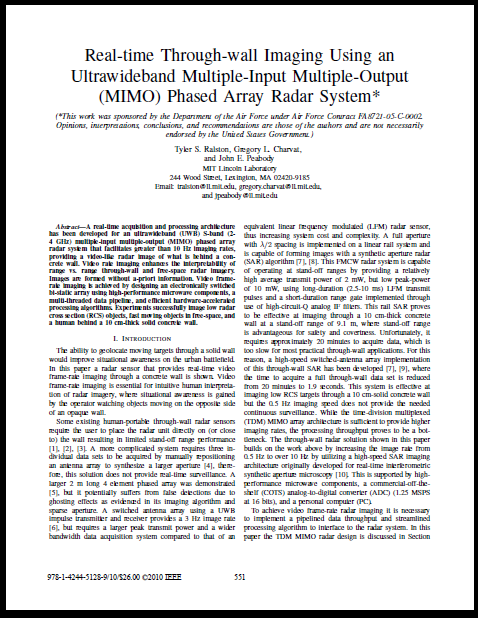 Power Model
Traces
Aposteriori Probs.
Optimizer
Decoder
Secret Key
23
An Attack on AES
Solver: SCIP
Cryptosystem: AES-128 on 8-bit platform
Number of measurements: 100
Noise SNR: approx. 10dB
Median solving time: 342 seconds
Key recovery success rate: 100%
24
[Speaker Notes: In CHES 2010 we discussed an attack on Keeloq]
Conclusions
Using optimizers, crypto devices can be attacked with very low data complexity
Any leak can be used, as long as a “soft decoder” exists for it
This calls into question the security of previously “safe” devices
25
[Speaker Notes: Decoders – template based, Naïve Bayes, etc
Leakage models – what if we don’t use HW but a more sensitive model (e.g. bus accesses etc)]
Future Work
Investigate different decoders
Investigate different leakage models
Establish limits for data/computation tradeoffs for successful key extraction
26
[Speaker Notes: Decoders – template based, Naïve Bayes, etc
Leakage models – what if we don’t use HW but a more sensitive model (e.g. bus accesses etc)]
Thank you!
http://iss.oy.ne.ro/Template-TASCA
27